План по доходам городского округа Нижняя Салда, 1квартал  
2023 года, тыс. руб.

Всего доходов : 738 428,0 тыс.руб.
Исполнение по доходам городского округа Нижняя Салда  
за 1 квартал 2023 года, тыс. руб.
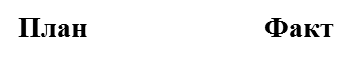 План по расходам бюджета городского округа Нижняя Салда, 1 квартал  
  2023 года, тыс. руб.

Всего расходов: 816 176,0 тыс.руб.
Исполнение по расходам бюджета городского округа Нижняя Салда  
за 1 квартал  2023 года, тыс. руб.
План                        Факт